Acceleration to higher energies
While terminal voltages of 20 MV provide sufficient beam energy for nuclear structure research, most applications nowadays require beam energies > 1 GeV

 How do we attain higher beam energies?

 Analogy: How to swing a child?
	- Pull up to maximum height and let go: difficult and tiring (electrostatic accelerator)
	- Repeatedly push in synchronism with the period of the motion
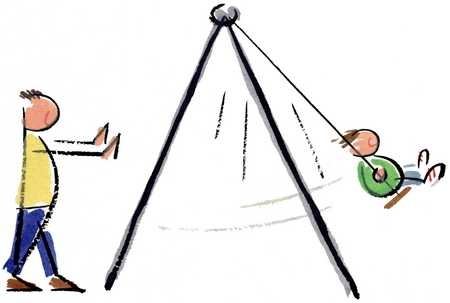 Acceleration by repeated application of time-varying fields
Two approaches for accelerating with time-varying fields
 Make an electric field along the direction of particle motion with Radio-Frequency (RF) cavities
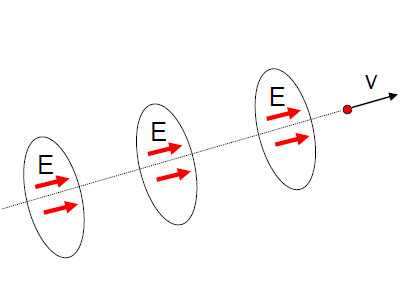 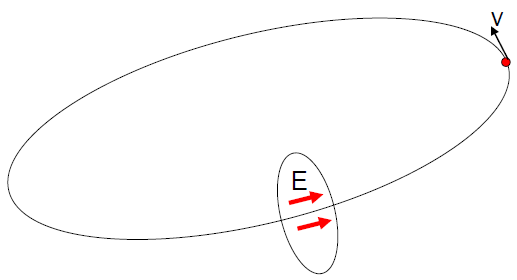 Linear Accelerators

Use many accelerating cavities through which the particle beam passes once.
Circular Accelerators

Use one or a small number of RF accelerating cavities and make use of repeated passage through them: This approach leads to circular accelerators: 

Cyclotrons, synchrotrons and their variants.
Radio-Frequency Accelerators
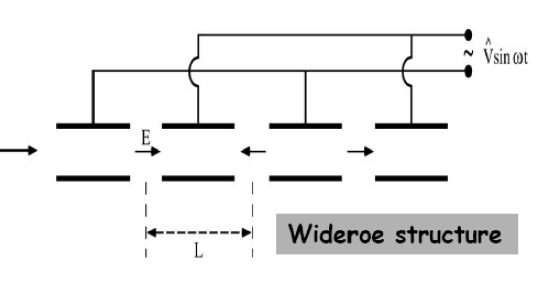 The electric field is no longer static but sinusoidal alternating half periods of acceleration and deceleration.
g
ion+
Wideroe structure
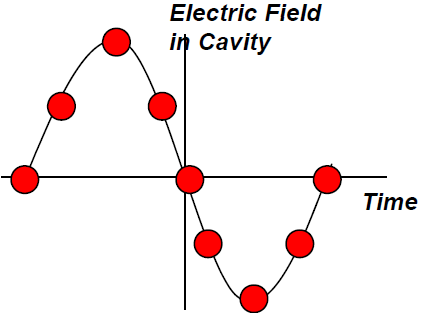 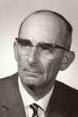 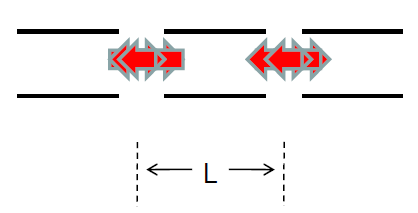 Three important aspects of an RF linear accelerator
Particles must arrive bunched in time in order for efficient acceleration
Acceleration gaps must be spaced, so that the particle “bunches” arrive at the acceleration phase:






The acceleration field is varying while the particle is in the gap; energy gain is more complicated than in the static case.
Rolf Wideroe
(1902-1996)
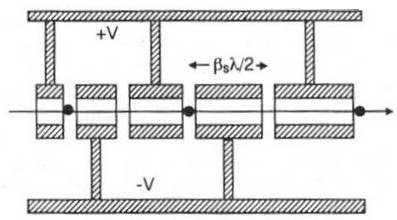 Acceleration in the Wideroe structure
Energy gained after n acceleration gaps:
n     number of gaps between the drift tubes
q     charge of the particles
U0   peak voltage of the RF system
Ψs   synchronous phase of the particles
Kinetic energy of the particles:
(valid for non-relativistic particles)
Velocity of the particles:
Shielding of the particles during the negative half wave of the RF
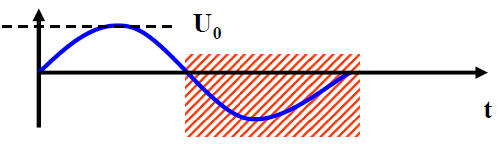 Length of the n-th drift tube:
Linear accelerator
+
»
U
+
l
l
l
2
3
1
acceleration only between the electrodes
acceleration electrodes
ions
ion beam
Principle of the acceleration
Electromagnetic wave is traveling, pushing particles along with it
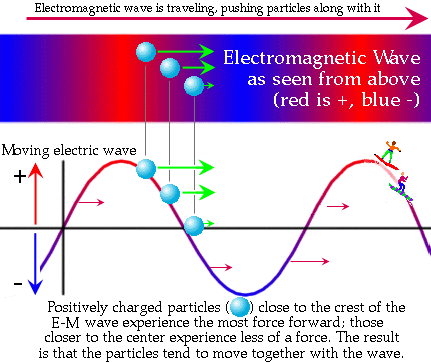 Moving electric wave
RF in phase with particles
Positively charged particles
close to the crest of the
E-M wave experience the most force forward; those closer to the centre experience less of a force. The result is that the particles tend to move together with the wave.
Principle of the acceleration
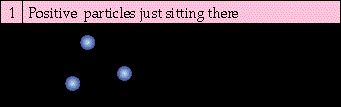 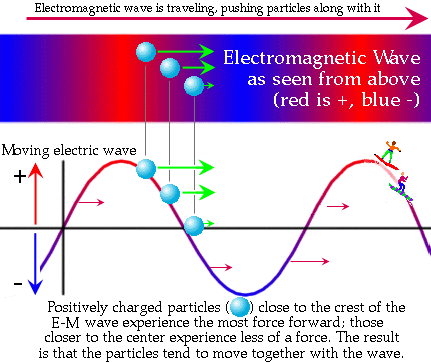 Wideroe structure at GSI
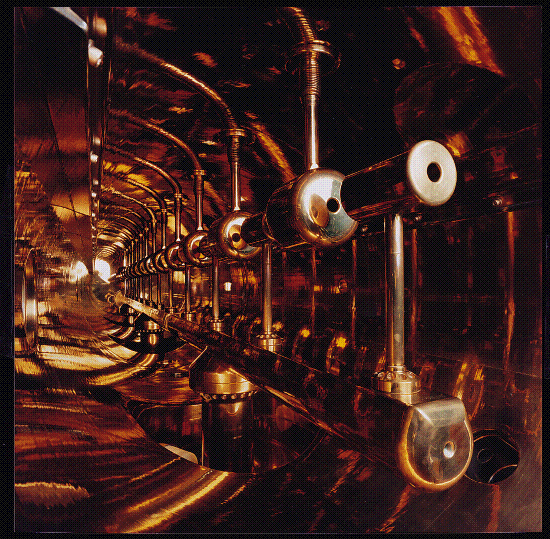 27 MHz Radio frequency
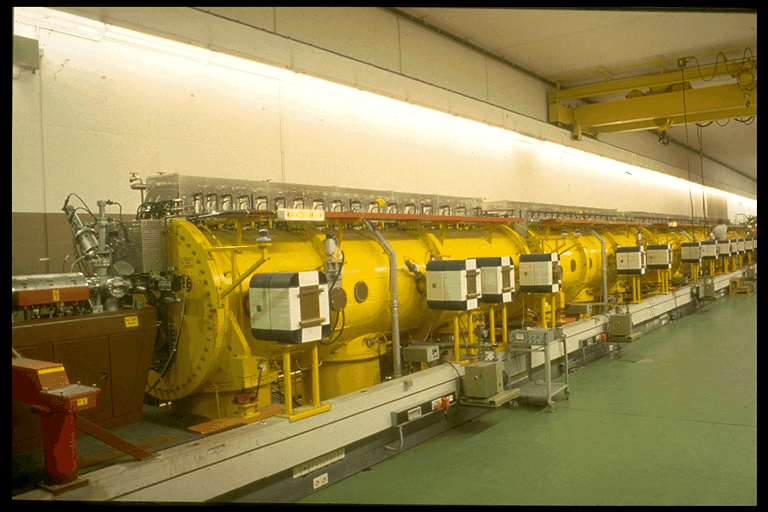 Alvarez structure – standing-wave linear accelerator
The Wideroe linac is only efficient for low-energy heavy ions

 When using 10 MHz frequency, the length of the drift tubes becomes prohibitive for high-energy protons
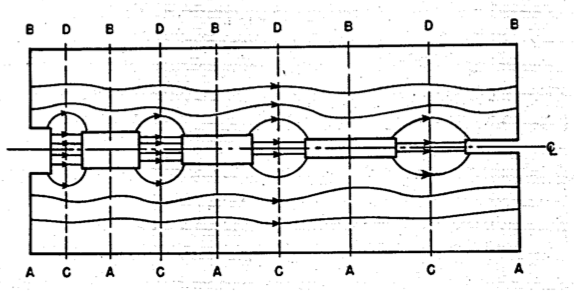 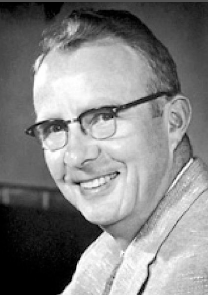 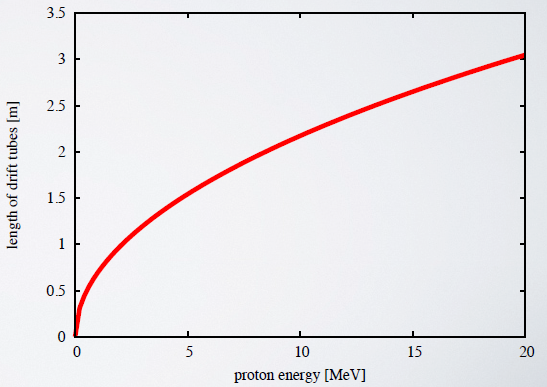 length of the drift tubes [m]
Luis W. Alvarez
(1911-1988)
proton energy [MeV]
Wideroe and Alvarez structure
Principal of an accelerated particle package
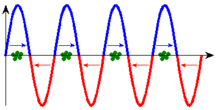 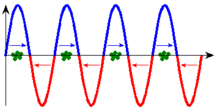 moving wave
standing wave
Coupling of two cavities
Suppose we couple two RF cavities together:
	- Each is an electrical oscillator with the same
                     resonant frequency
	- A beampipe couples the two cavities
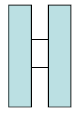 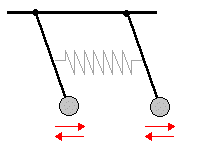 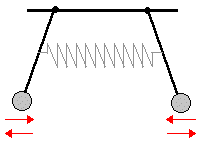 Standing wave structures of coupled cavities are all driven so that the beam sees either the zero or π mode.
Standing wave cavities
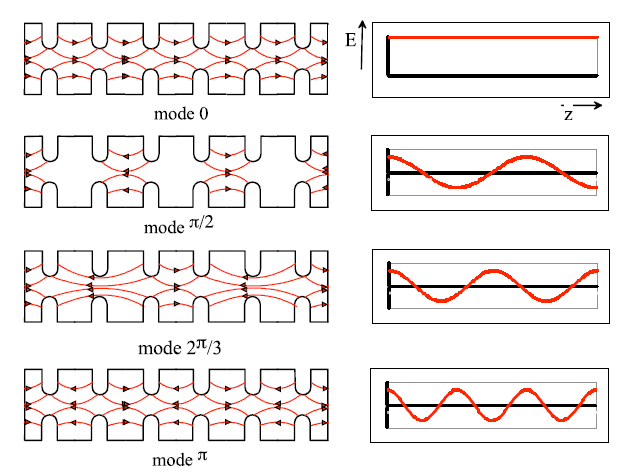 The mode names correspond to the phase difference from one cell to the next
UNILAC Alvarez Accelerator
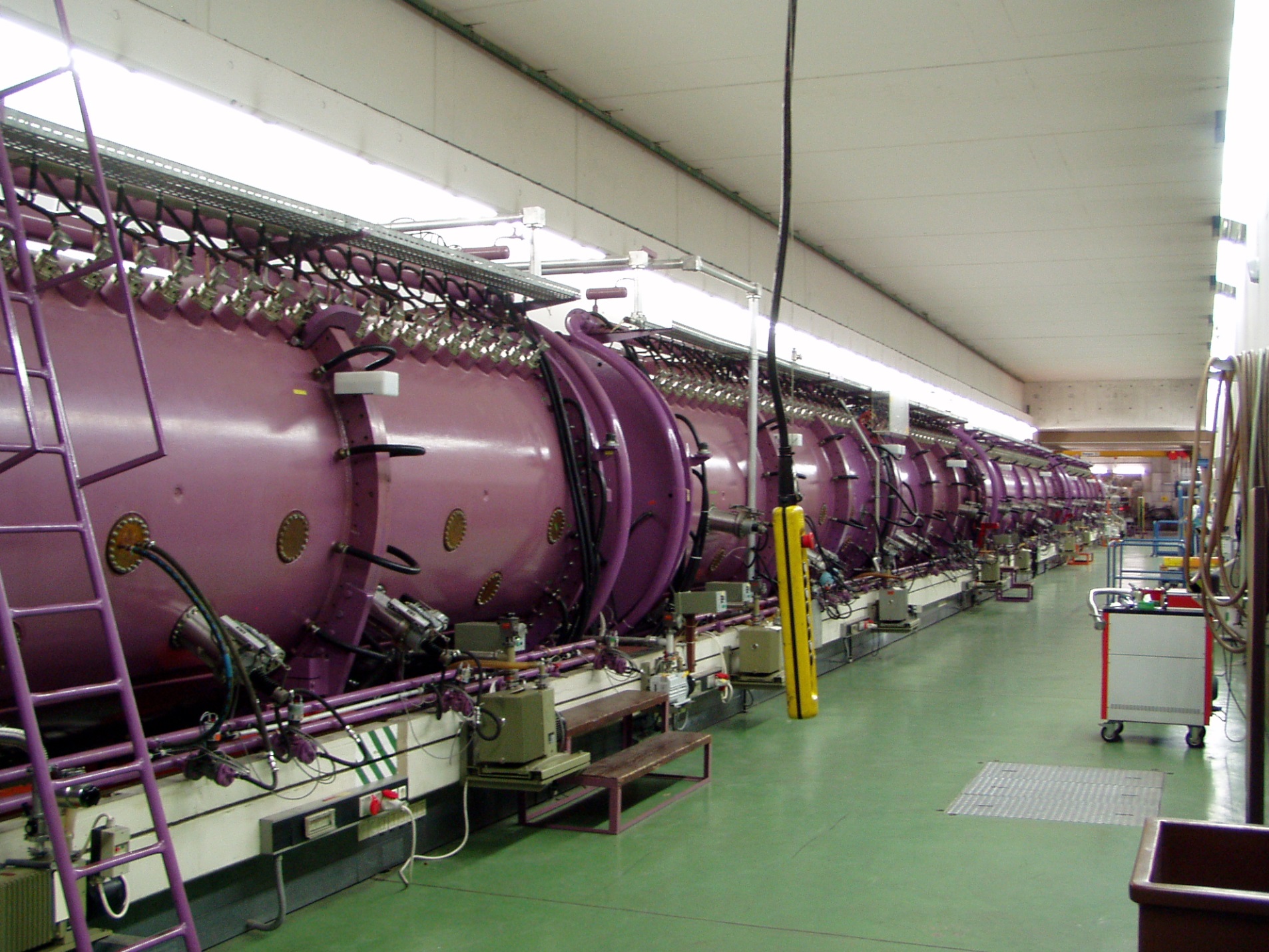 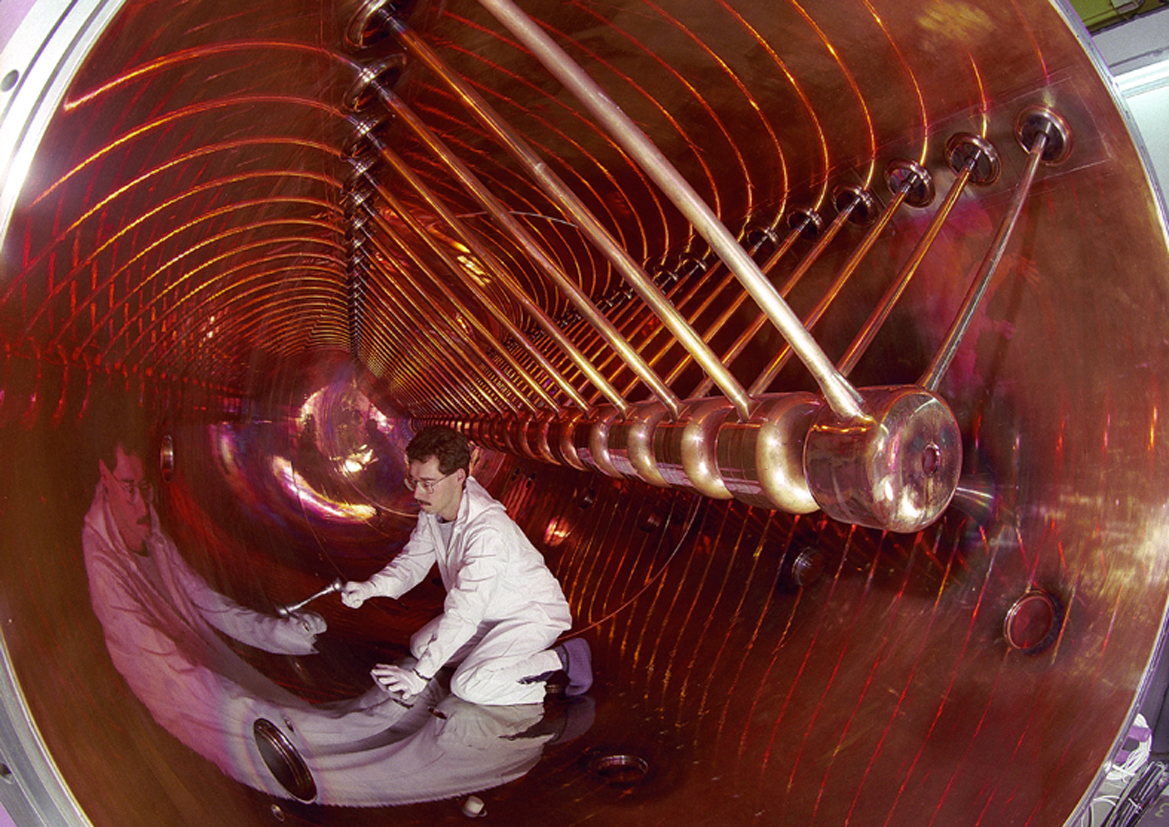 Synchrotron
As linacs are dominated by cavities, circular machines are dominated by magnets
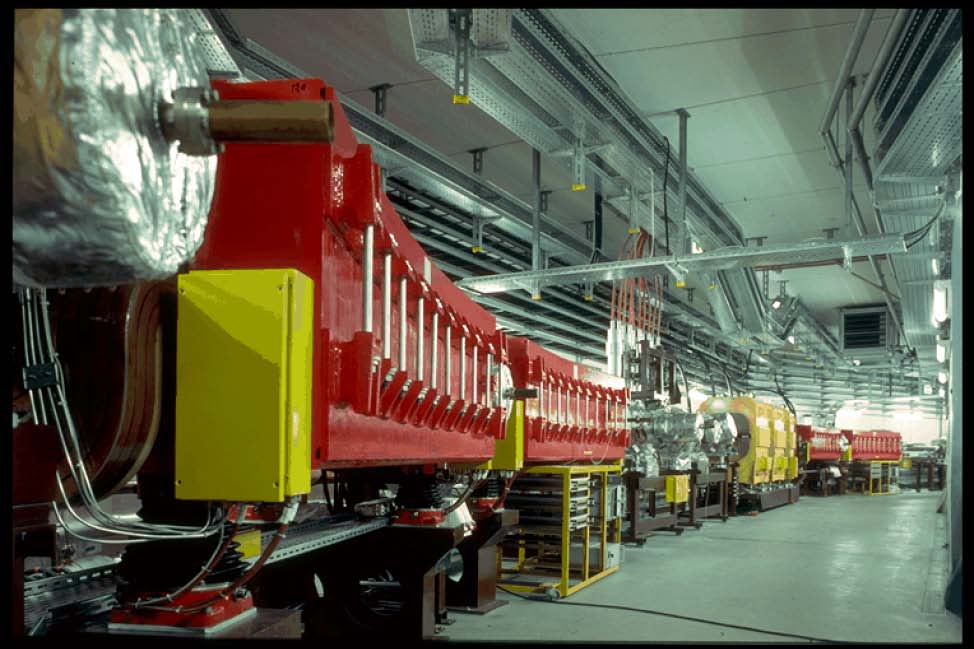 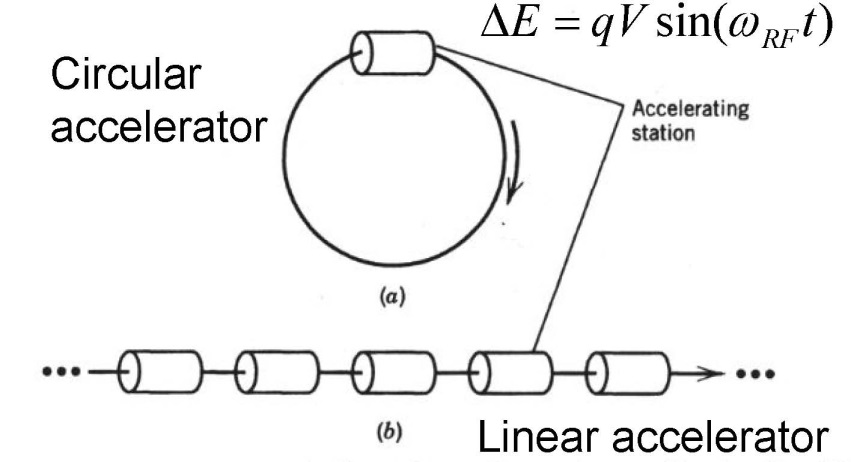 Both the accelerating field frequency and the magnetic field strength change synchronously with time to match energy and keep revolution radius constant.
Magnetic field produced by several bending magnets increases with momentum. For high energy:


Practical limitations for magnetic field → high energies only at large radius.

       example: 100 GeV protons
 Fe-magnet                         B ~ 1.5 T → R = 222 m
 superconductive magnet   B ~ 5 T    → R =   67 m
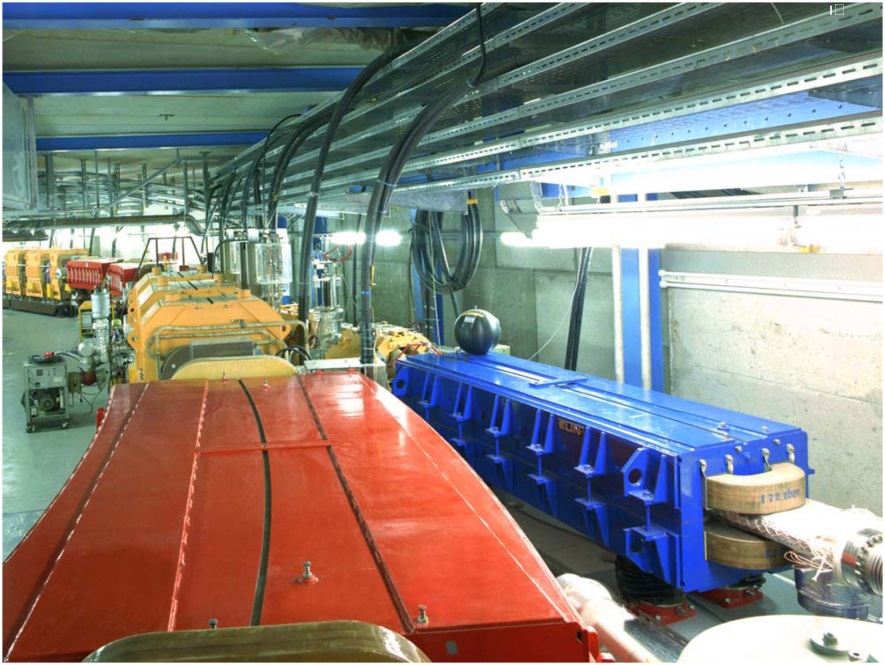 Synchrotron
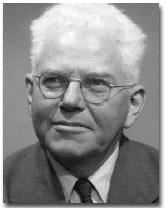 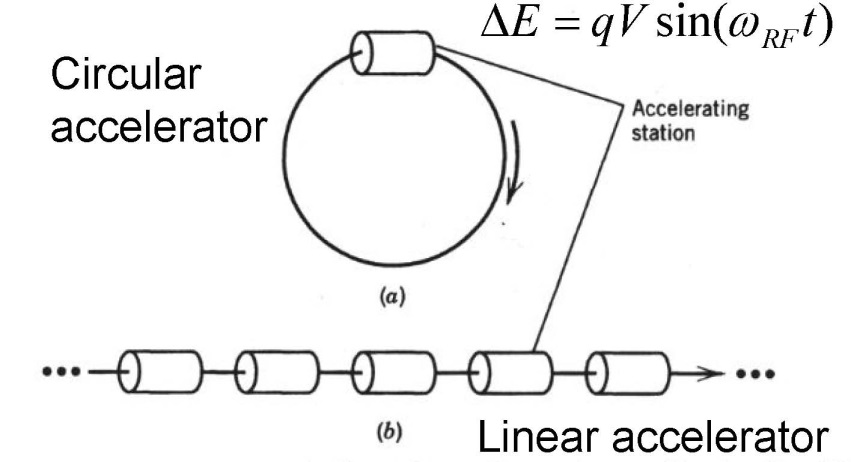 Mark Oliphant 
(1901-2000)
The bending field changes with particle beam energy to maintain a constant radius:



So B ramps in proportion to the momentum. The revolution frequency also changes with momentum.
The synchronicity condition, including now the relativistic term, is




For an electron synchrotron, the injected beam is already relativistic, so only the magnetic field changes with beam energy.
For a proton synchrotron, the injected beam is not yet relativistic, so the RF accelerating frequency and the magnetic field both ramp with energy.
SIS - SchwerIonenSynchrotron
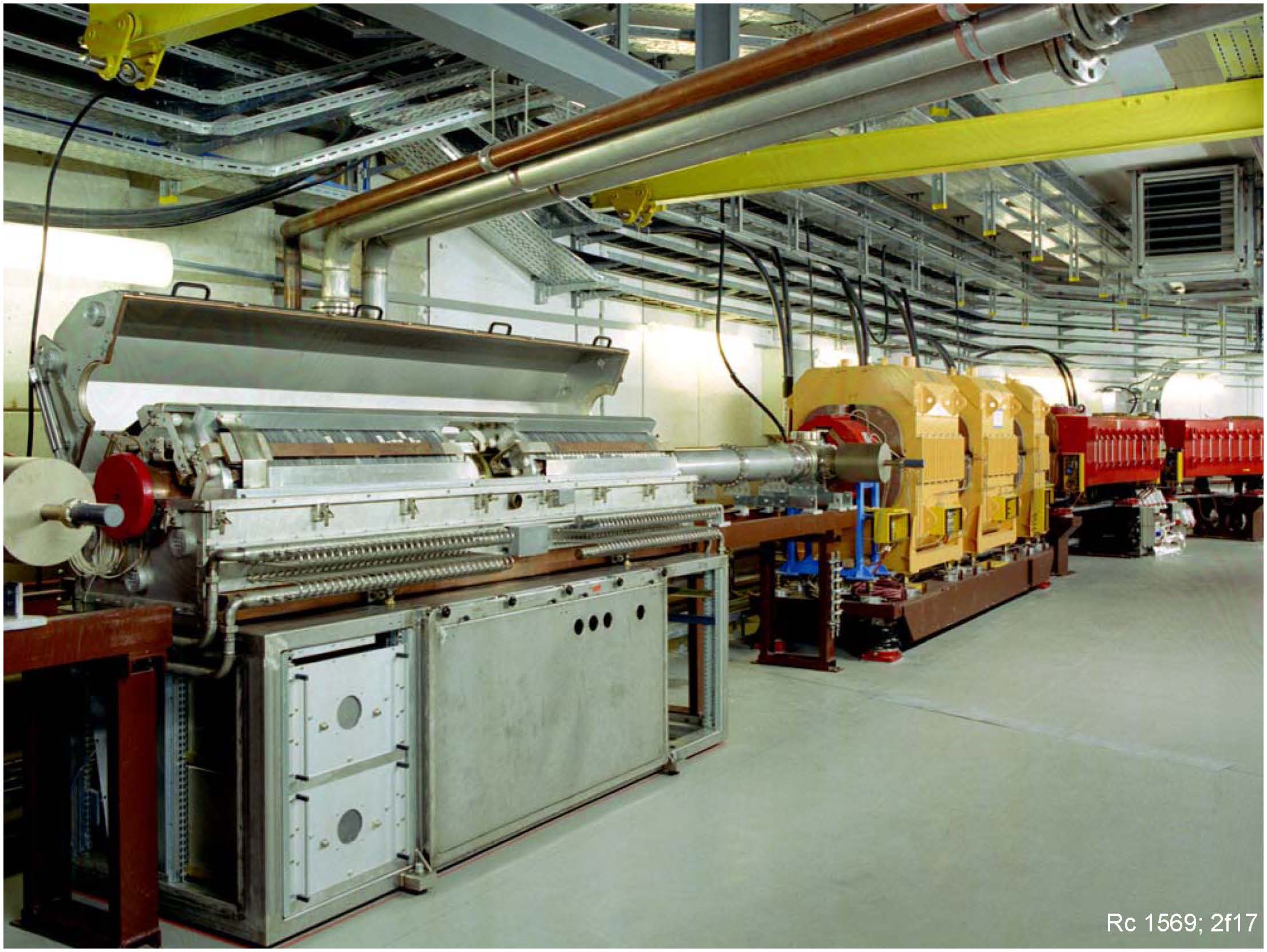 SIS - SchwerIonenSynchrotron
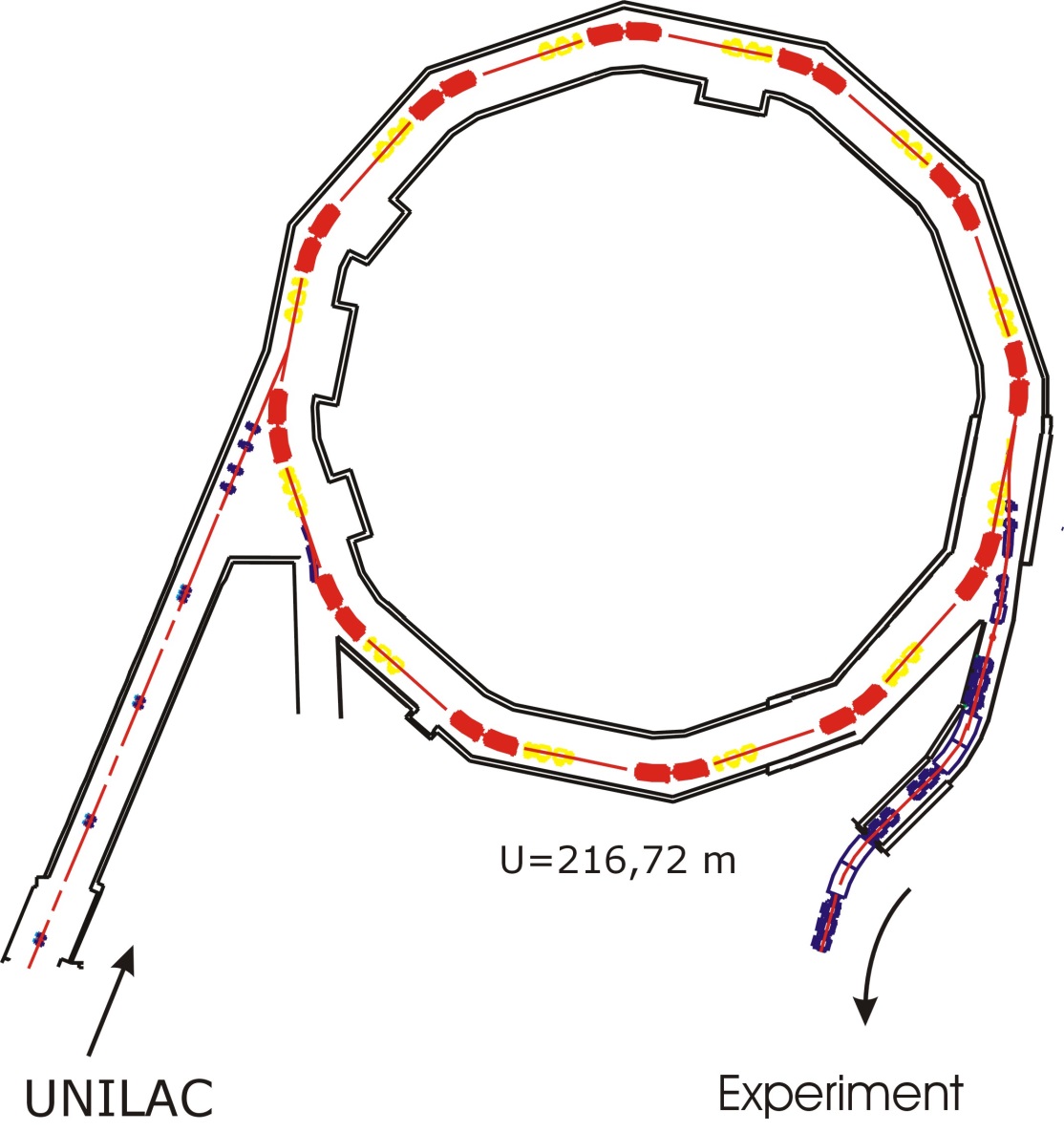 acceleration
deflecting magnets
focussing magnets
Max. 90% 
speed of light
20% speed of light
experiment
UNILAC
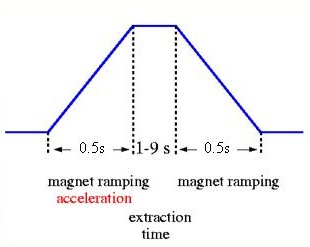 > 100 000 turns/s
eff. puls width 
for injection: 47μs
36.2% efficiency
( < 1.8 T )
15.5% speed of light
period of one revolution 4.7μs
10 turns will be accepted for injection
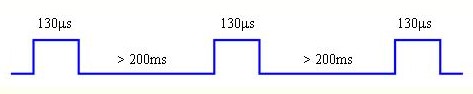 intensity[s-1]=0.5*intensity[spill-1]
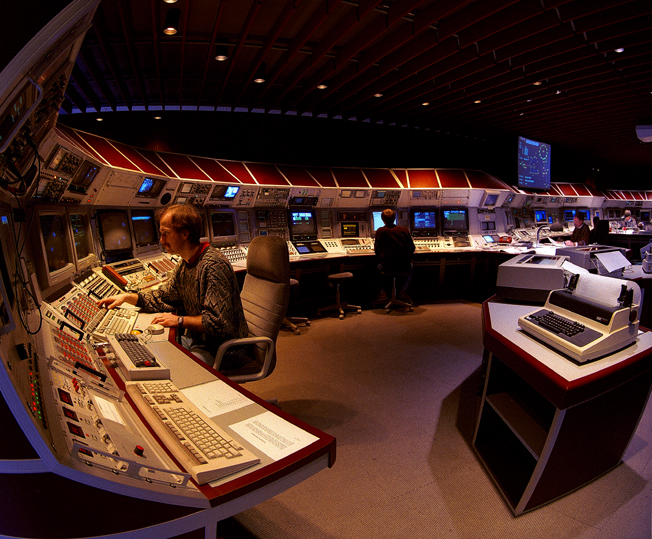